Портреты«Курские писатели детям»(М.Малец, В.Шеховцов)
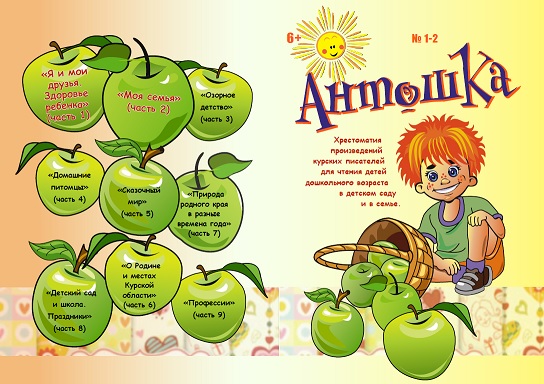 Текст слайда
Текст слайда
Текст слайда
Текст слайда
1
М. В.Малец р.1970
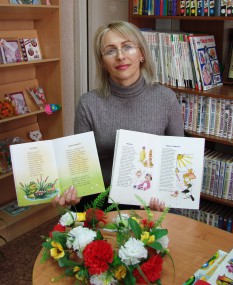 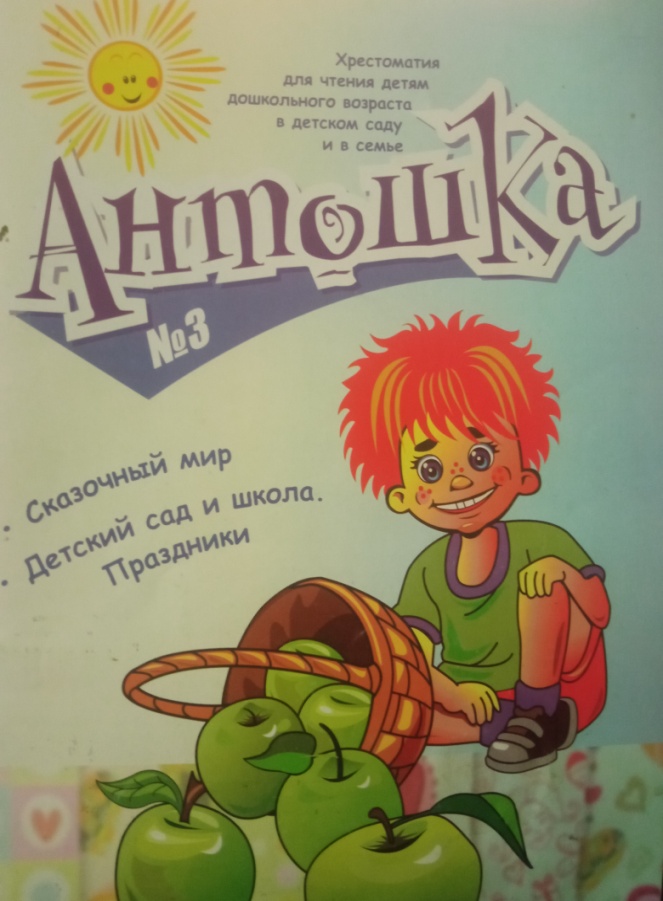 Текст аннотации
2
В.М Шеховцовр.1954
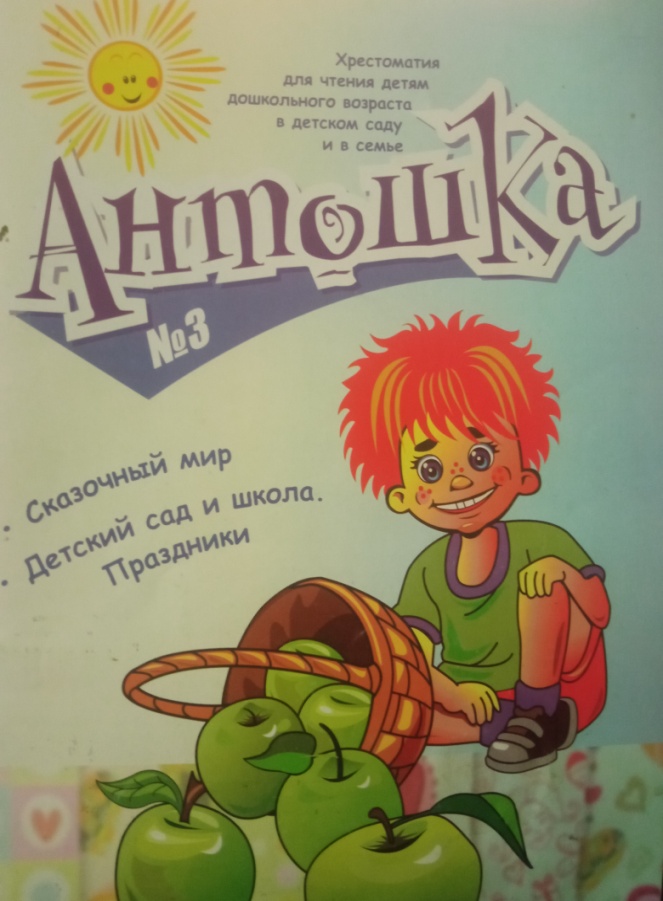